Section 3.9  Related Rates
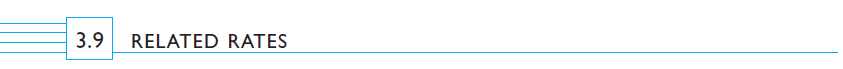 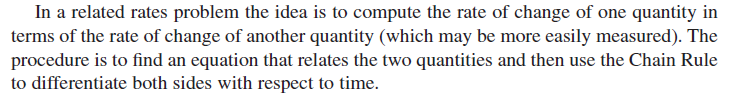 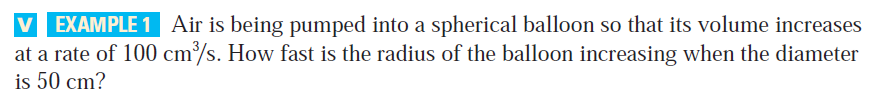 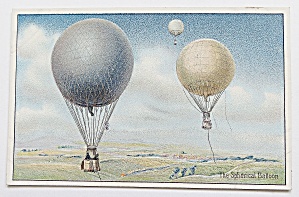 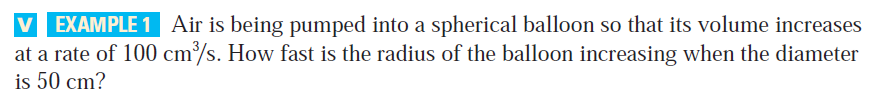 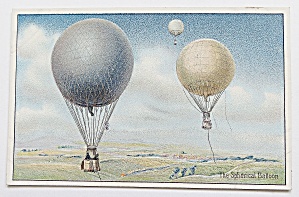 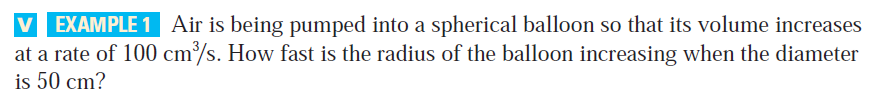 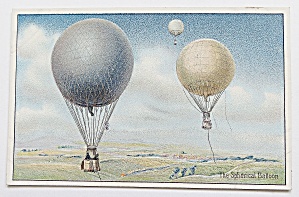 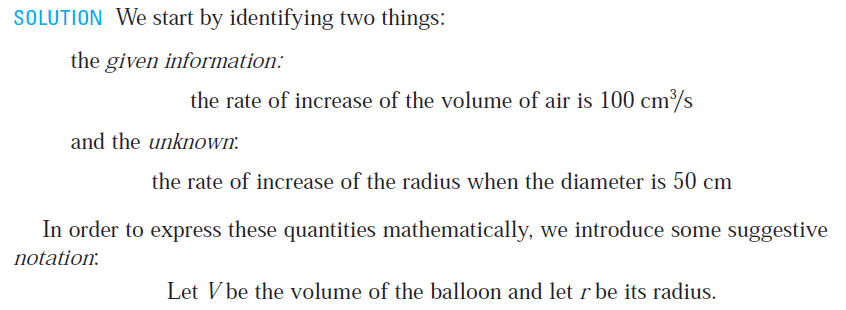 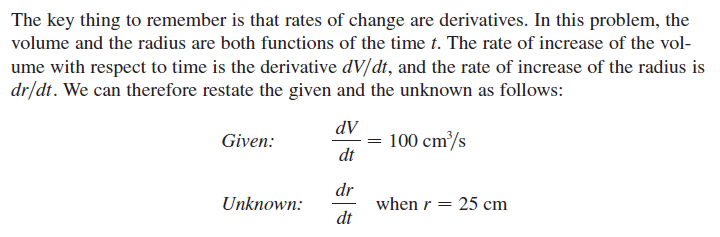 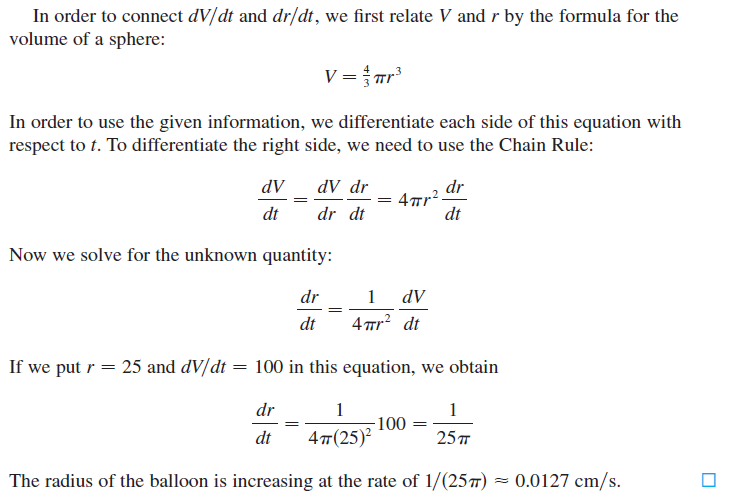 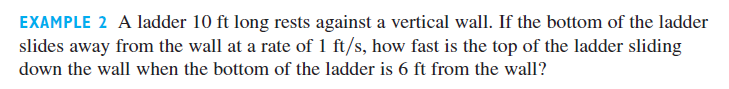 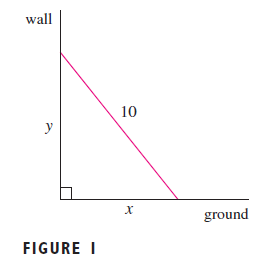 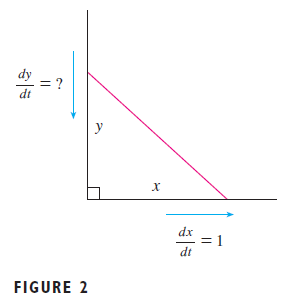 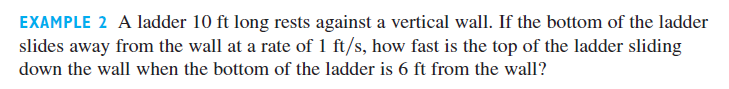 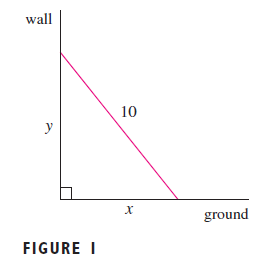 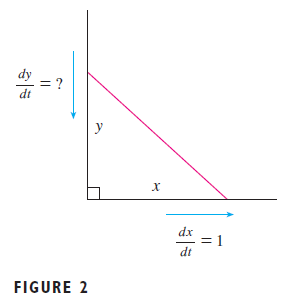 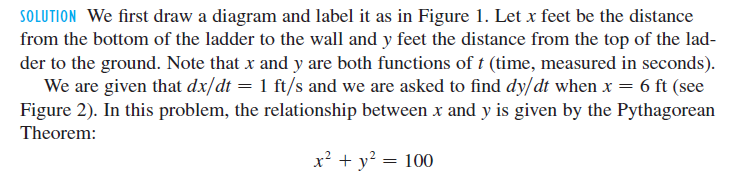 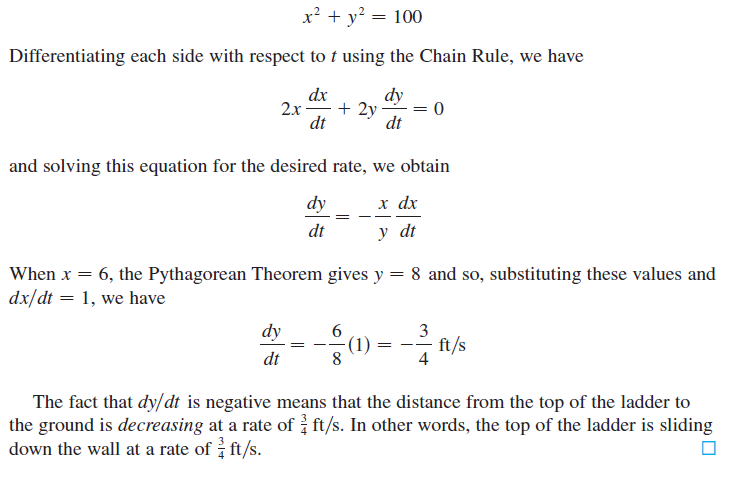 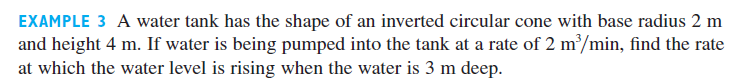 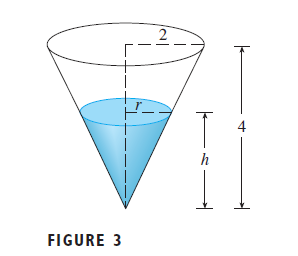 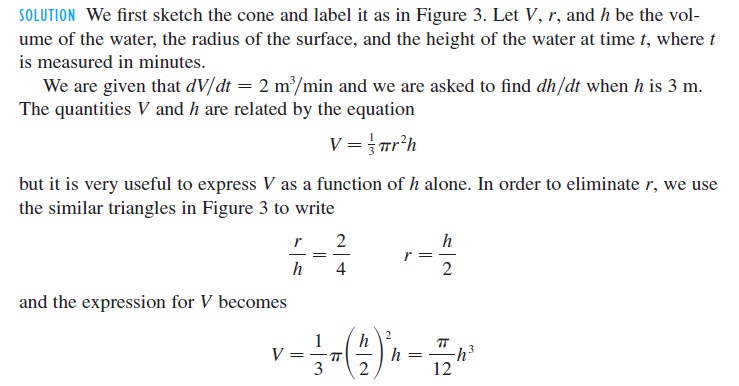 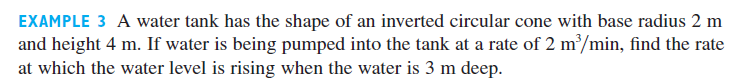 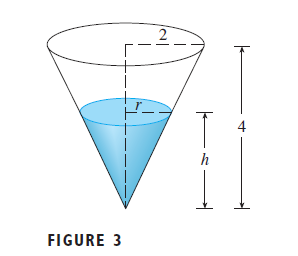 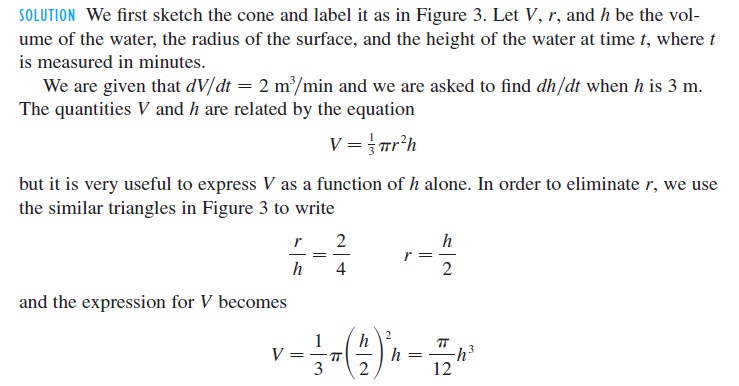 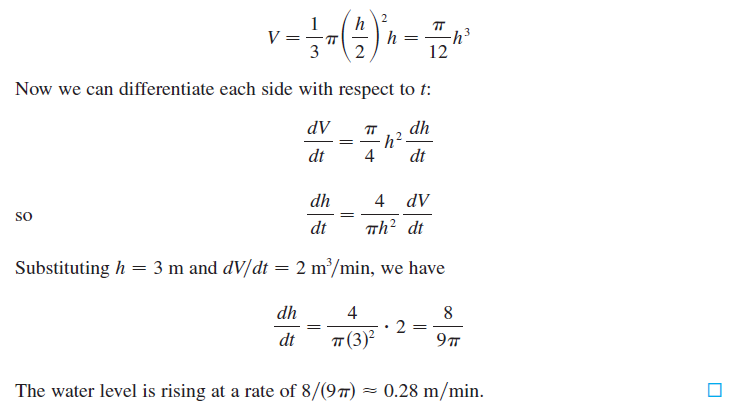 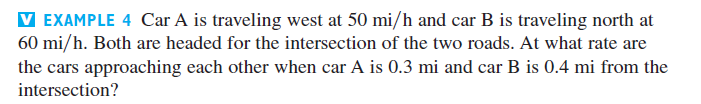 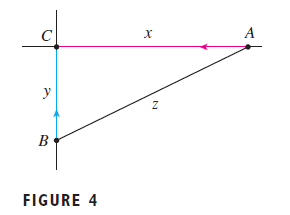 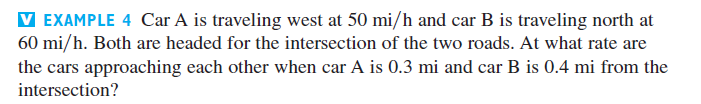 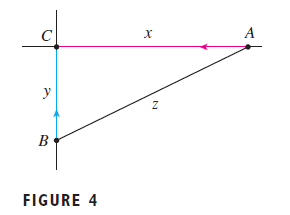 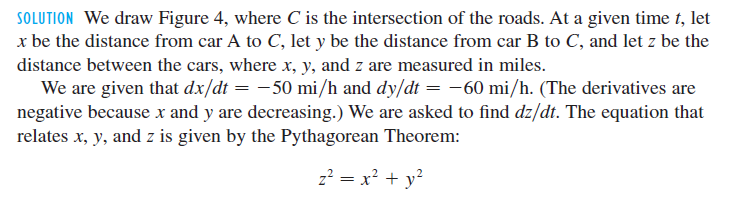 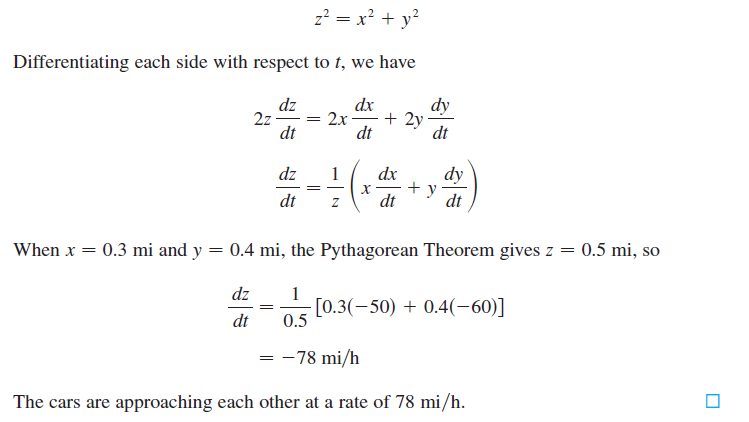 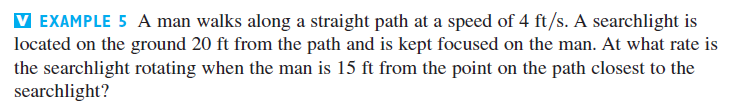 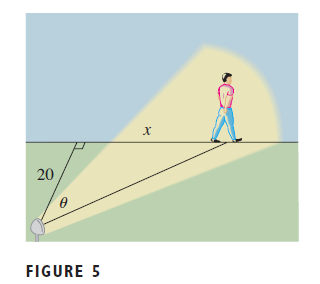 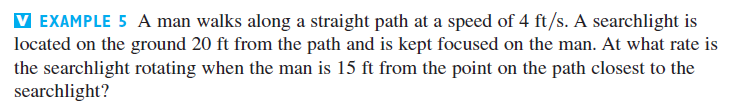 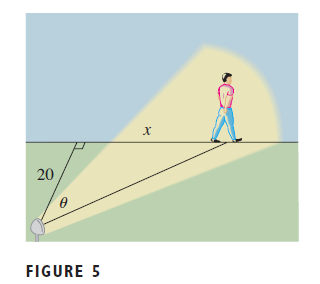 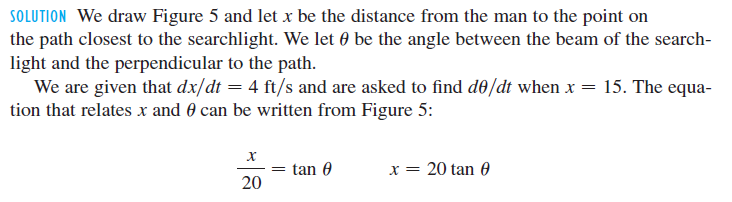 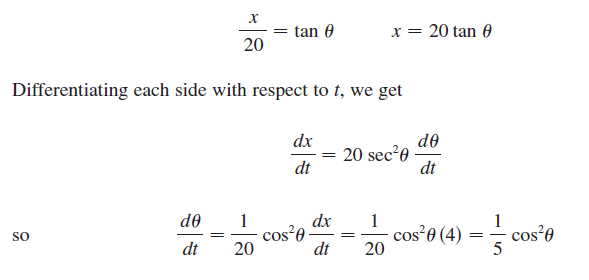 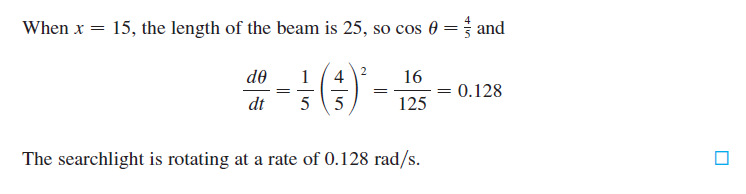 – The End –